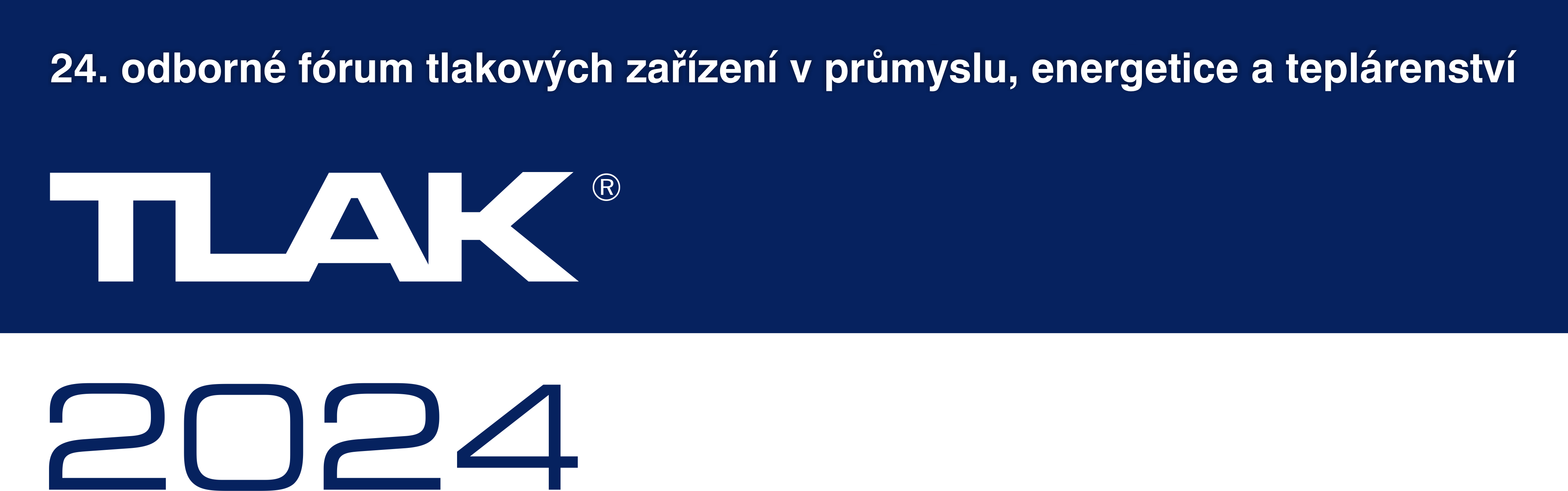 Název přednášky
Titul, jméno, příjmení 
Organizace/firma
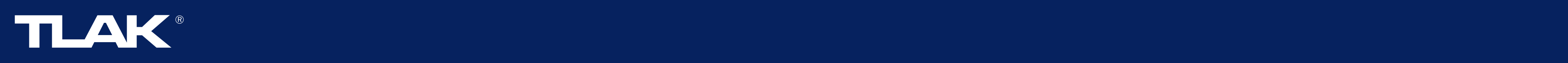 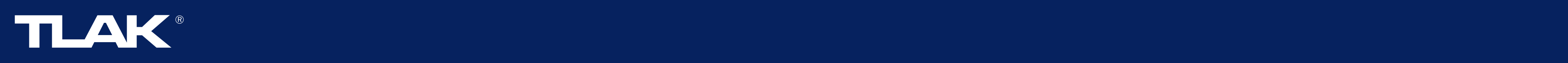 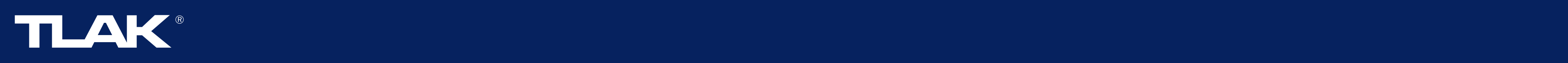 Děkuji za pozornost
Jméno, příjmeníOrganizace/firmaE-mailtelefon
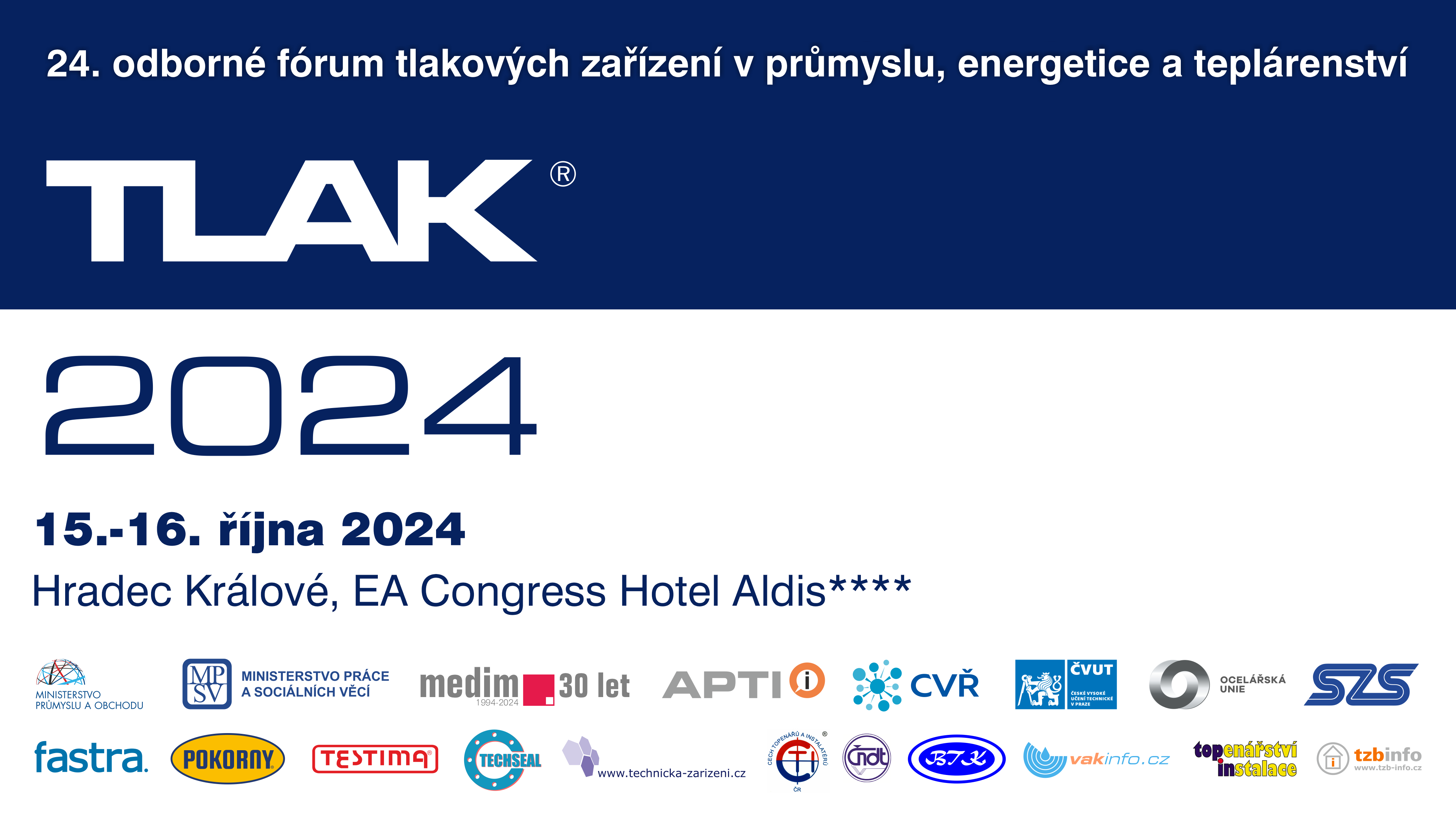